FRIB configuration OpenXAL with DISCS DB
Dylan MaxwellSoftware Engineer
Outline
Online Model
Model Schema
Model API/Service
Model Manager App
PVLogger/SCORE
PVLogger/SCORE database schema
PVLogger/SCORE API/Service
PVLogger App
SCORE App
P. Chu, Feb 2014
, Slide 2
Model (Physics) Schema (1)
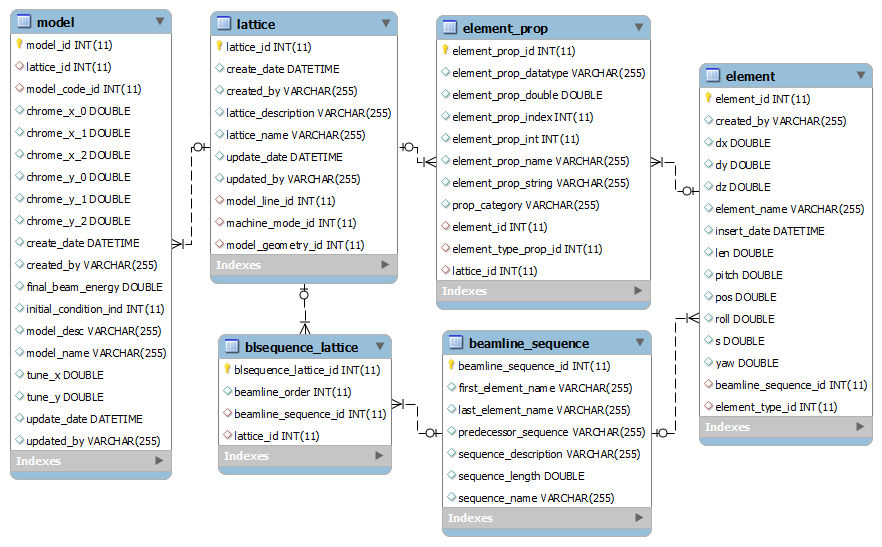 D. Maxwell, OpenXAL Workshop, March 2014
, Slide 3
Model (Physics) Schema (2)
Element
The element table is for all modeling elements’ layout data, i.e. without element settings. 
Beamline Sequence
An accelerator is divided into multiple segments, for beam tuning, physics applications or other purposes. 
Lattice
The lattice table is for saving general lattice information.
Model
The model table saves general information for models.  

Details: http://sourceforge.net/projects/openepicsmodel
D. Maxwell, OpenXAL Workshop, March 2014
, Slide 4
Model Service
Adding more Model API as applications need
Java API
REST API
Test data (FRIB Linac Segment 1) for both lattice and model entered in database via Java API
Prototype Model Service
J2EE web service
Web interface for data editing
Use REST API
Similar to Excel data template
JavaFX based GUI
Same GUI code for desktop and Web
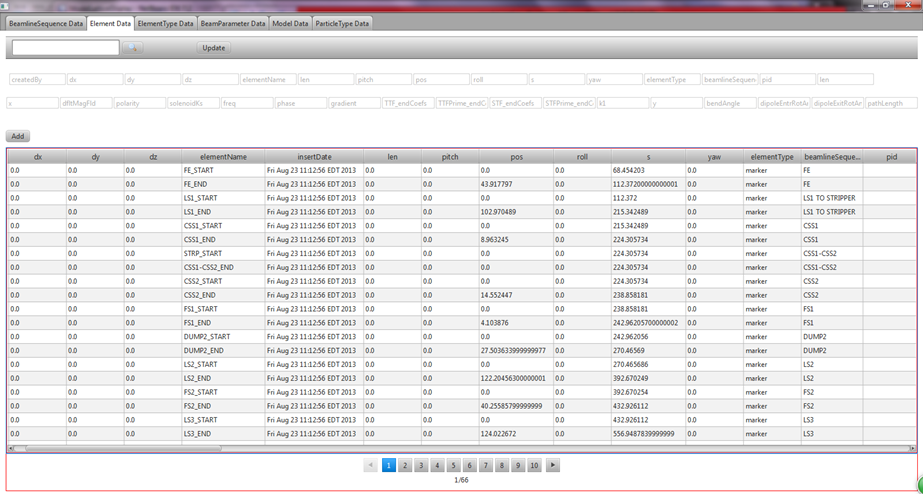 P. Chu, Feb 2014
, Slide 5
Model Manager App
Model GUI to replace MPX (XAL), Machine Simulator (Open XAL) and Model Manager (LCLS XAL) 
Real-time model display
Database model display/save
Support design, live, “what-if” models 
Future
Comparison between any 2 models
Lattice optimization
Content JavaFX based, embedded in Open XAL GUI Framework
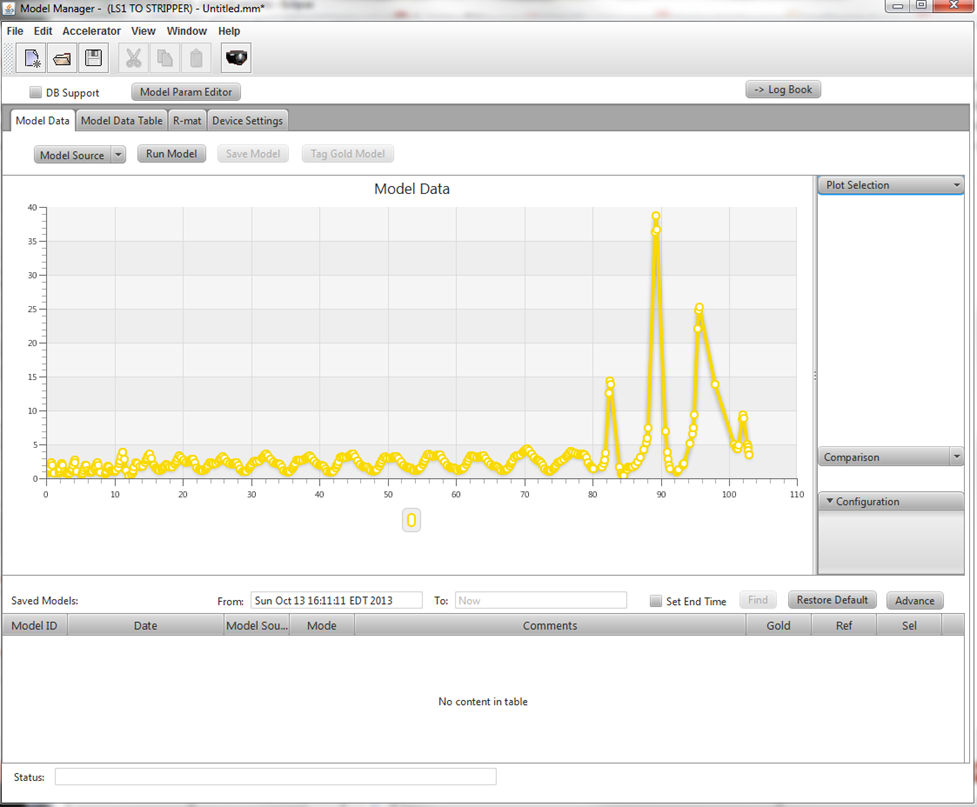 βx for FRIB LS1 design
P. Chu, Feb 2014
, Slide 6
Source Repositories
Model DB and Tools
http://sourceforge.net/p/openepicsmodel/code

Model Service
http://sourceforge.net/p/modelrest/modelDBService

Model Web App
http://sourceforge.net/p/modelrest/ModelLatticeDisplay

Model Manager
http://sourceforge.net/projects/openxalmodelmanager
D. Maxwell, OpenXAL Workshop, March 2014
, Slide 7
General Purpose PV Logging
Architecture overview
Most physics applications only need to save PV data
Each application defines own PV logging list(s)
An “app_type” in schema to identify the applications
“Physics PV List”
All magnets, RF, diagnostics
Can be SCORE “Save World” list
PVLogger Services
Logging can run on multiple servers
Periodic logging
Automated machine snapshots
All data saved in RDB
All data access via APIs
API support Online Model replay
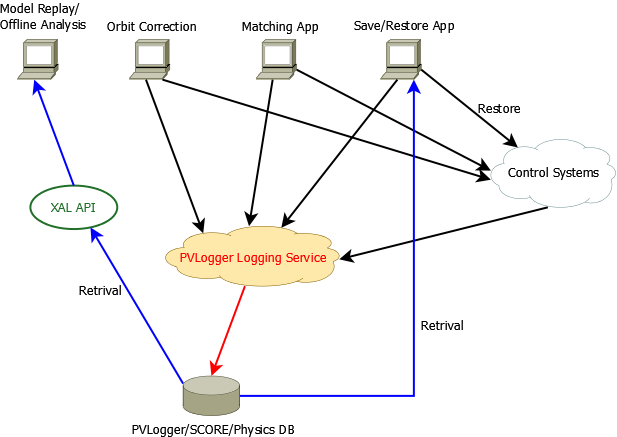 P. Chu, Feb 2014
, Slide 8
PVLogger/SCORE Database Schema [1]
Database schemas for PVLogger and SCORE merged
Mach_snapshot:
    - golden_ind: flag to show if    
      this is the “default” snapshot
    - userid: computer account
      who takes the snapshot
Mach_snapshot_type:
    - snapshot_per: snapshot
       period
    - snapshot_retent: how long 
      should this snapshot be kept
    - svc_id: service ID this
       mach_snapshot_type attached to    -  app_type: application ID    
        which logs the PVs
Mach_snapshot_sgnl:
     - sgnl_timestp: date and 
       time from this PV record
     - nanosecs: the nanoseconds    
       from this PV timestamp
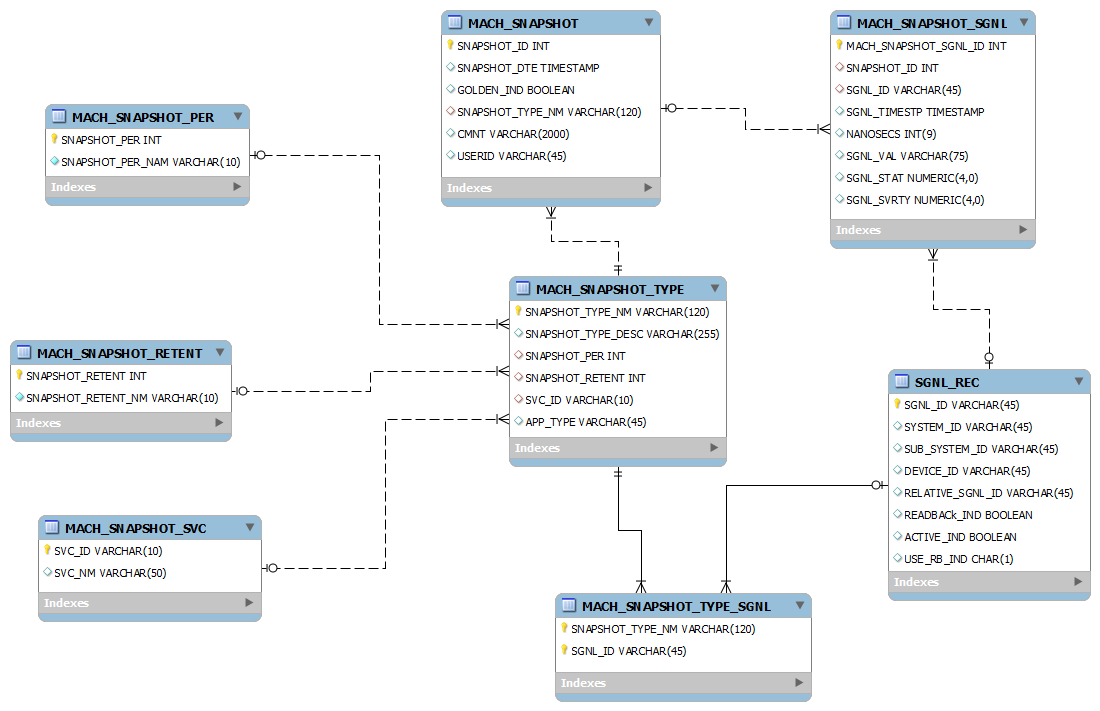 Sgnl_rec:
    - system_id: the system this signal belongs.   
       eg. LS1 TO STRIPPER
    - sub_system_id: the sub system this signal
       belongs. Eg. BPM, magnet
    - device_id
P. Chu, Feb 2014
, Slide 9
PVLogger/SCORE Database Schema [2]
Database schemas for PVLogger and SCORE merged
Sgnl_rec:
    - system_id: the system this signal belongs, e.g. LS1 TO STRIPPER
    - sub_system_id: the sub system this signal belongs, e.g. BPM, magnet
    - device_id: device ID  
    - related_sgnl_id: for some devices, there is a pair of signals, set point and 
      readback.  This is the signal id coupled with the sgnl_id
    - readback_ind: the flag to show if this is a readback signal. 
    - active_ind: the flag to show if this is an active signal.
    - use_rb_ind: used for SCORE.
P. Chu, Feb 2014
, Slide 10
PVLogger/SCORE API Modification
SCORE was a standalone application with no published API
Due to database schema change, the Open XAL API for PVLogger has to be modified accordingly
 Modify the existing API as little as possible
 For the existing classes, create new extended classes to extend for additional APIs.
 For the new tables, we add new corresponding API class
 However, we do modify some existing API. 
   e.g. The API for saving and retrieving ChannelSnapshot   
Two DB columns instead of one to save the entire PV timestamp in MySQL
Saving and retrieving API modified, e.g. the insert and fetch method
P. Chu, Feb 2014
, Slide 11
PVLogger/SCORE Service
The JSON-RPC based service can run right out of box without any modification
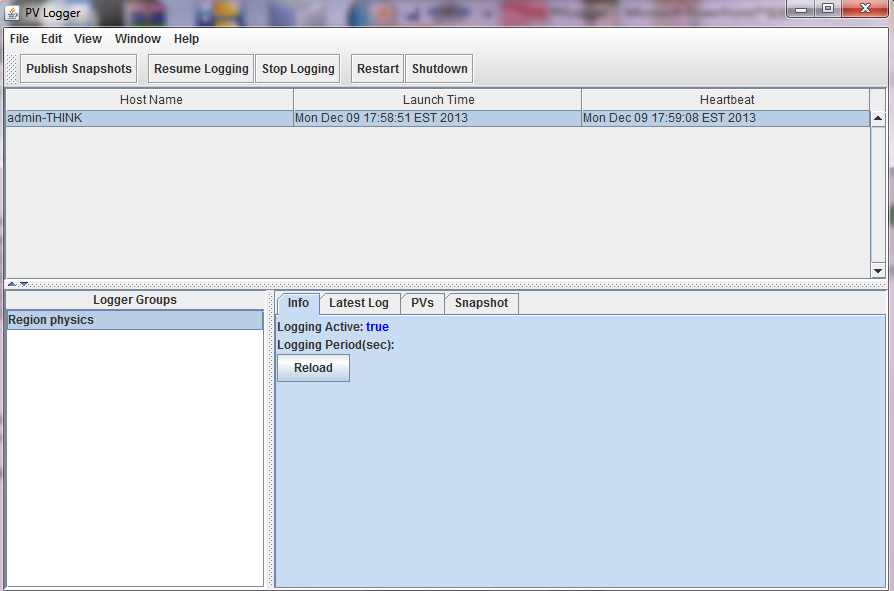 PVLogger app 
showing running 
services
P. Chu, Feb 2014
, Slide 12
PVLogger and SCORE Applications [1]
New functions for PVLogger – batch uploading from Excel
Can browse saved PV data
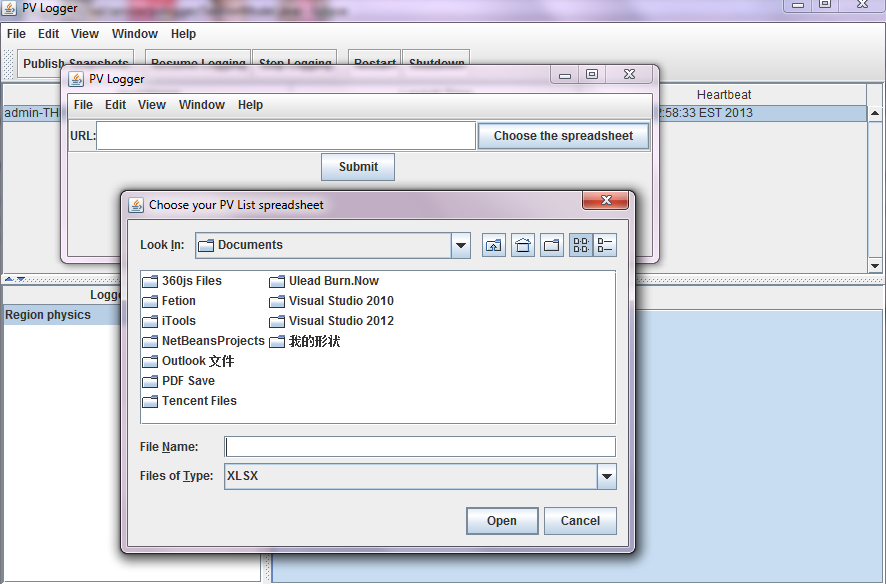 Configure PV list 
The selected PV must have already been in the DB
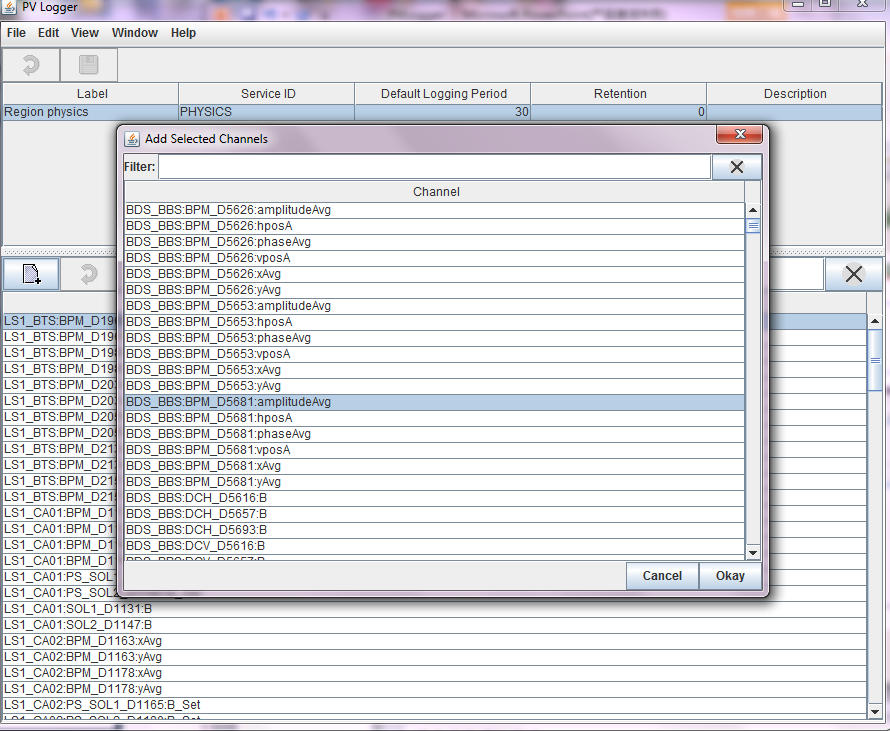 Upload PV list from a spreadsheet.
     It should include the set point PV 
     name, readback PV name,    
     system, sub system, device
P. Chu, Feb 2014
, Slide 13
PVLogger and SCORE Applications [2]
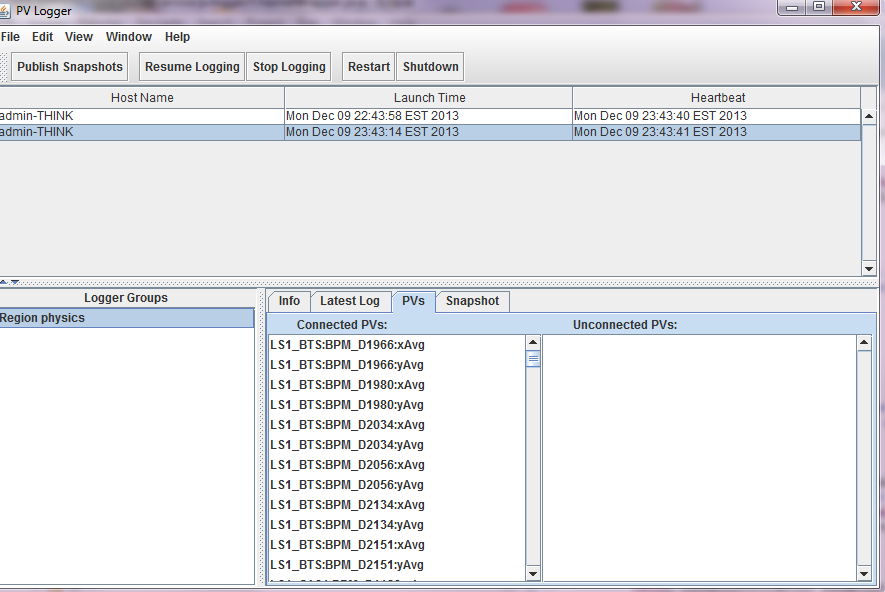 Display the existing PV data in DB.
     selected by group and time range.
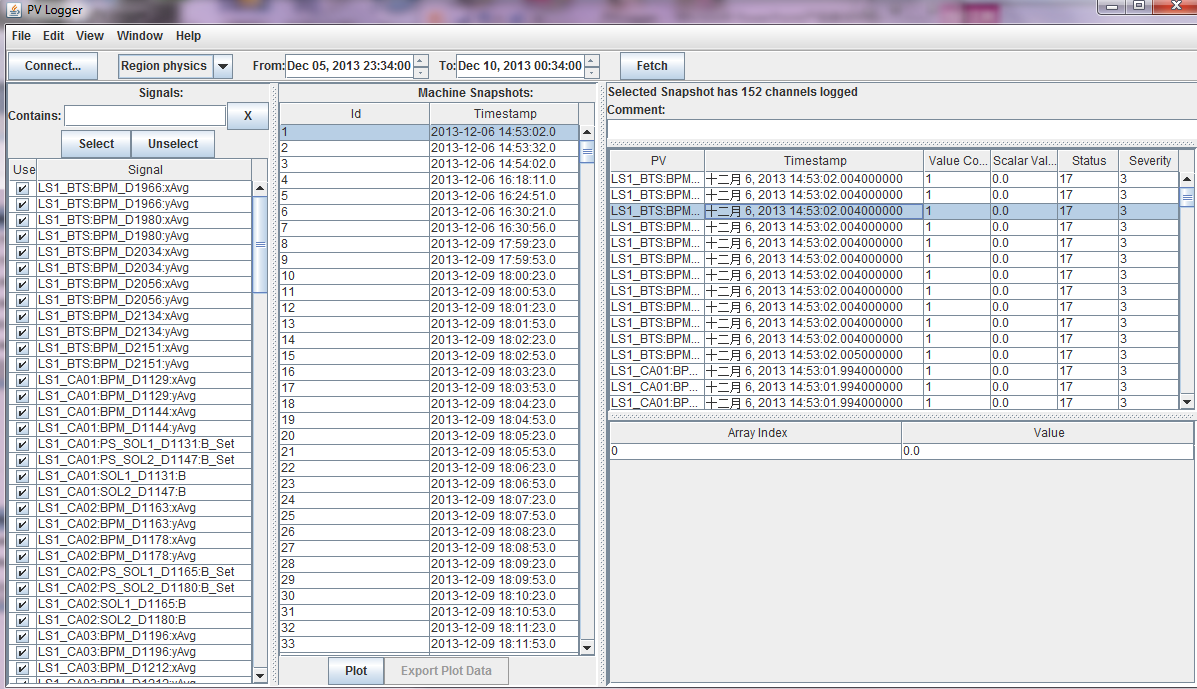 Select a logger group, all the connected PVs could be logged periodically or on demand.
P. Chu, Feb 2014
, Slide 14
PVLogger and SCORE Applications[3]
SCORE
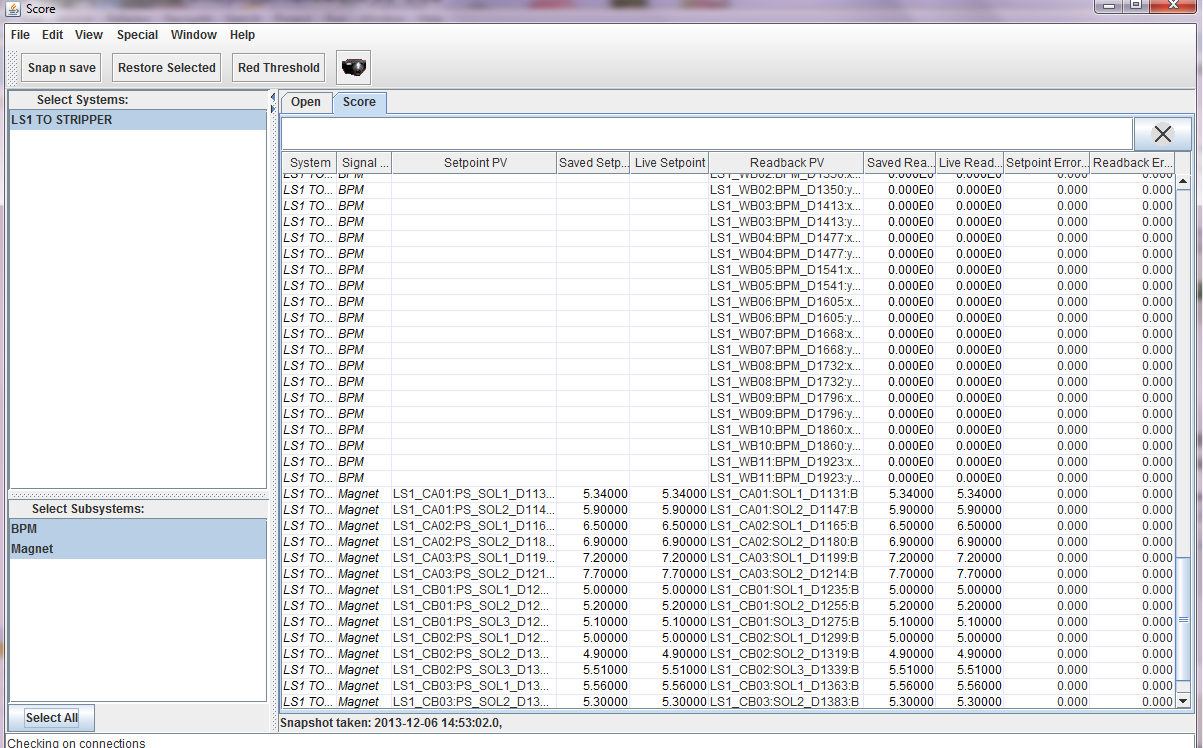 It takes snapshots on demand.
Using the PVLogger JSON-RPC service which supports both on-demand and  periodical logging
Select PVs filtered by system and subsystem
All PVs are displayed in pairs if related PV exist.
Identify period, retention time, service id
Define PV list
Log  PVs periodically
P. Chu, Feb 2014
, Slide 15
Source Repository
PVLogger
http://sourceforge.net/p/pvlogger/pvlogger
D. Maxwell, OpenXAL Workshop, March 2014
, Slide 16